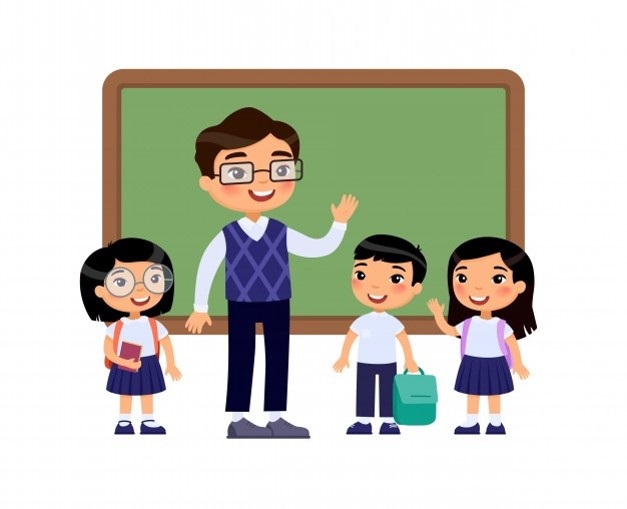 生活事件事例「共建關愛校園」
價值觀教育
初小
教育局
德育、公民及國民教育組製作
2021年11月
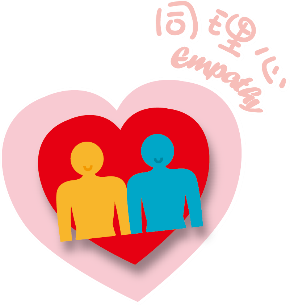 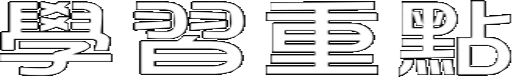 圖片來源: http://www.freepik.com
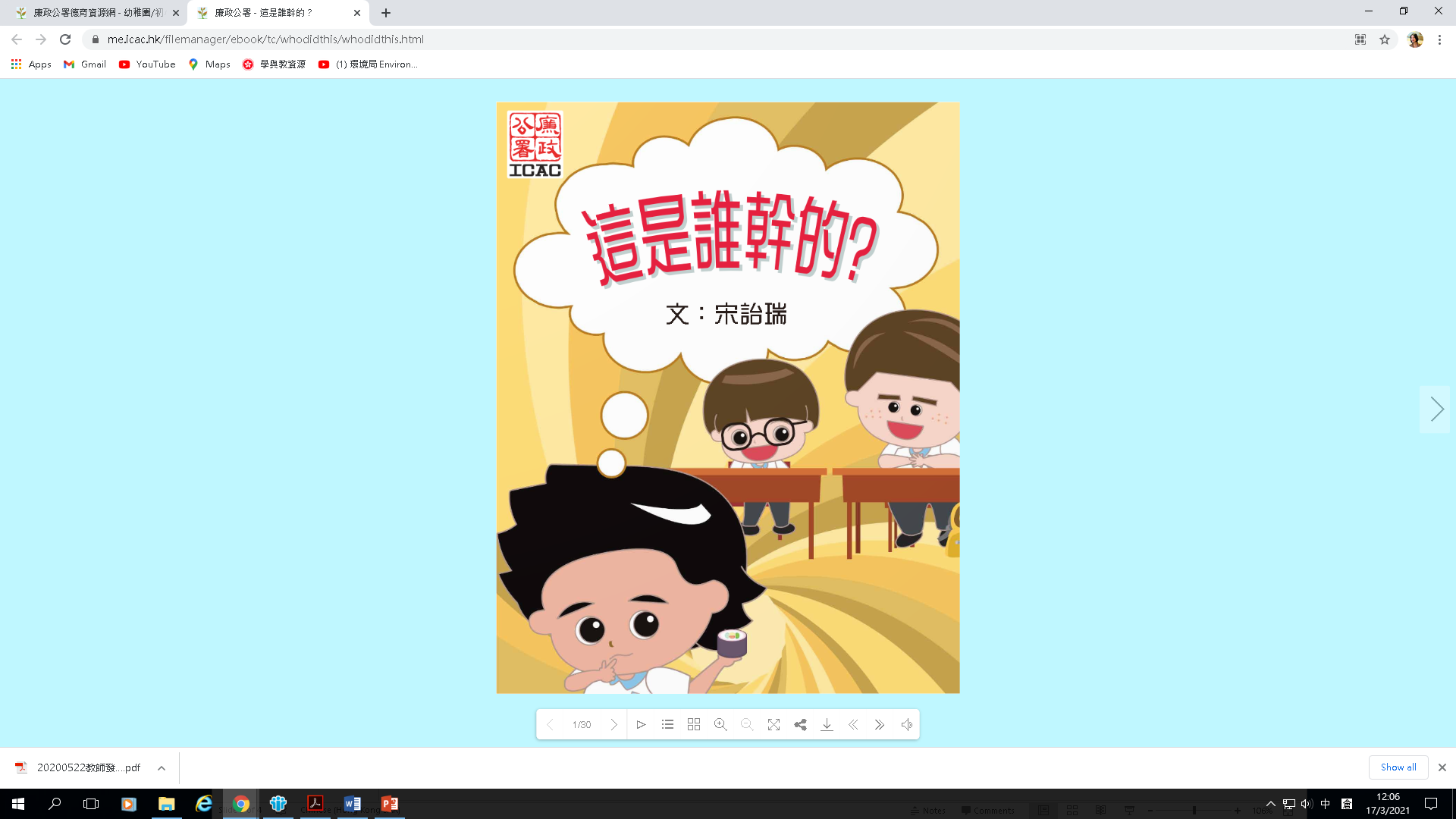 有聲故事書分享
繪本來源：廉政公署
圖片來源：廉政公署《這是誰幹的》
[Speaker Notes: 與學生一同分章節閱讀電子有聲故事書後，向學生提出思考問題
繪本來源：廉政公署
繪本名稱：《這是誰幹的》 
網　　址：https://me.icac.hk/filemanager/ebook/tc/whodidthis/whodidthis.html]
有聲故事書分享（第一部分）
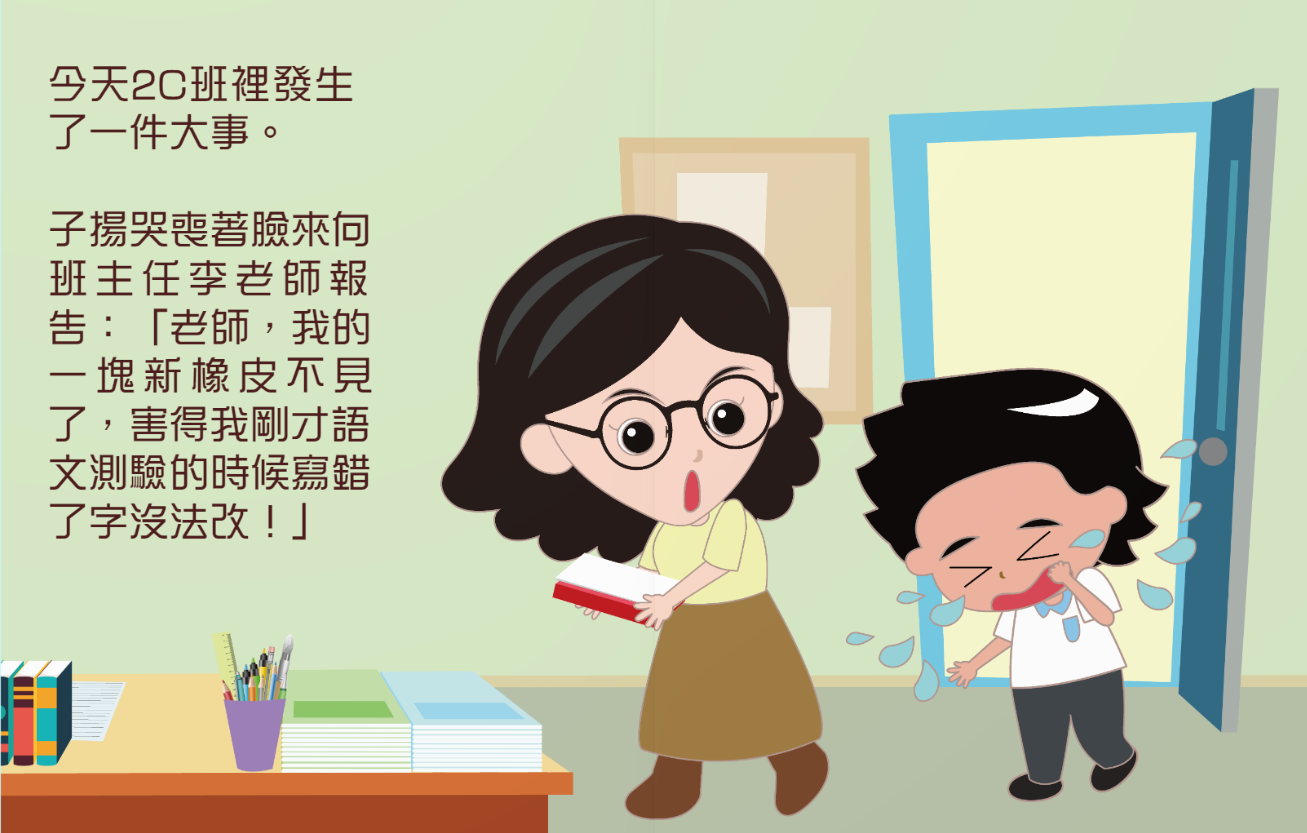 圖片來源：廉政公署《這是誰幹的》
[Speaker Notes: 與學生一同閱讀電子有聲故事書（第一部分）後，向學生提出思考問題
繪本來源：廉政公署
繪本名稱：《這是誰幹的》 （第１至９頁）
網　　址：https://me.icac.hk/filemanager/ebook/tc/whodidthis/whodidthis.html]
情境討論（第一部分）
你曾經遺失心愛的文具嗎？當時感覺怎樣？你希望同學怎樣做？ 
子揚的新橡皮擦不見了，他的心情如何？ 
如果你是子揚的同學，你會怎樣做？
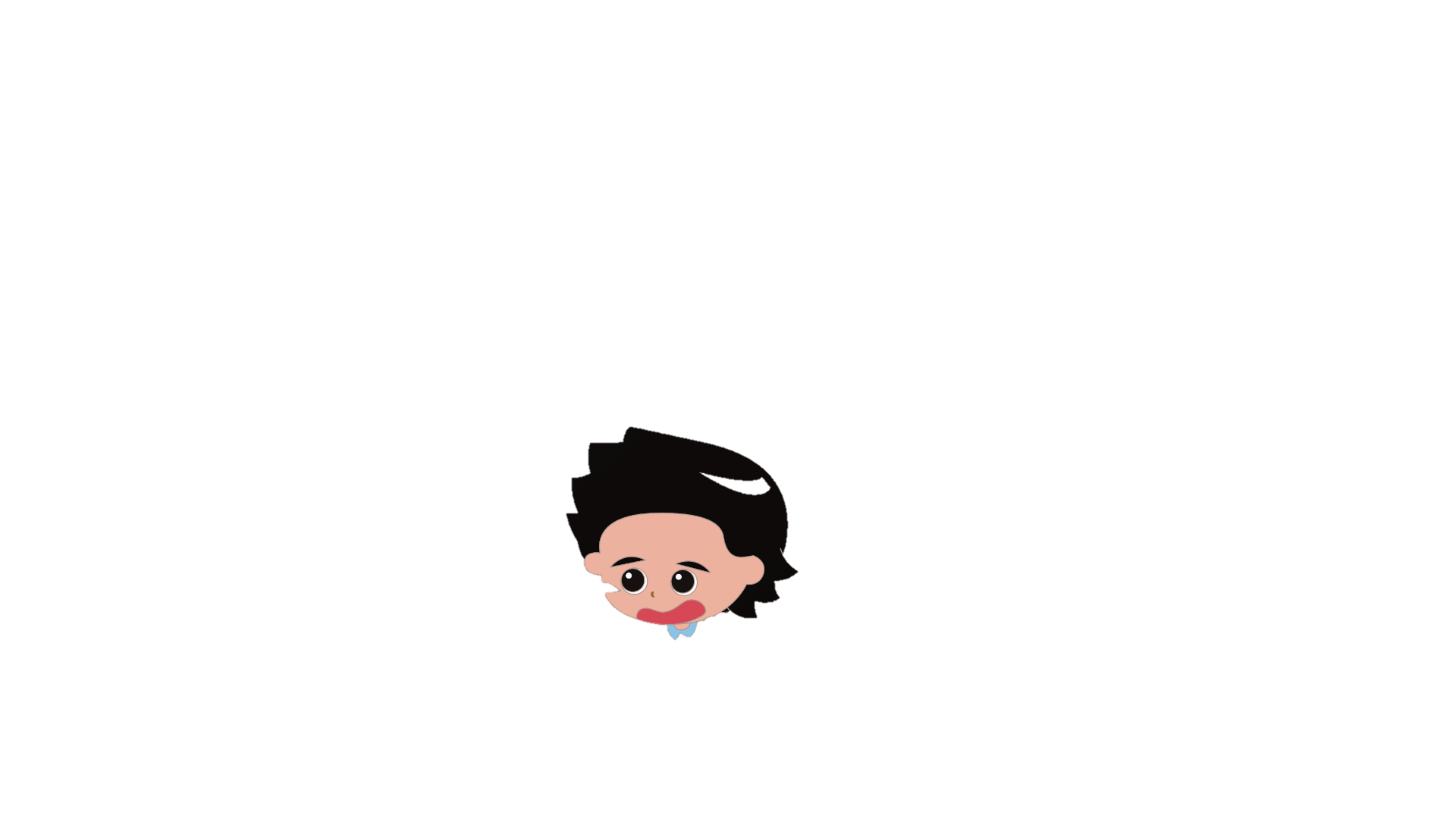 圖片來源：廉政公署《這是誰幹的》
[Speaker Notes: 討論問題旨在透過引導學生辨識子揚的需要，讓學生初步認識同理心。教師在提問時，可適時追問，幫助學生辨識子揚的心情和情感需要，並提醒學生應從對方的角度和需要出發，然後給予協助。

教師可以引用有聲故事書中的對話、場景，引導學生思考子揚當時的心情，以及應如何予以幫助／情感上的支援。
例如：
子揚的新橡皮不見了，在語文測驗時寫錯了字沒法改：
子揚會心裡緊張，但在測驗時不敢向人求助。
教師可以提問：在測驗時沒有橡皮擦，對子揚有甚麼影響？如果「你」在測驗時留意到子揚的情況，你會怎樣做？

新橡皮是姑姑送的：
子揚當時會心情焦急，擔心不能找回姑姑送的文具。
教師可以追問：為甚麼子揚會焦急、緊張？姑姑送的文具對子揚有甚麼價值／意義？

教師亦可以透過角色扮演的方式，讓學生代入子揚和同學，演繹如何展現同理心，幫助學生鞏固對同理心的理解。例如：
先安慰他，在有需要時先借文具給子揚應急用；
陪伴子揚一同找老師、或協助他在課室裏尋找橡皮擦。

學生在分享個人遭遇和感受時，教師可以選取合適的情境，讓學生明白何謂感同身受，並可以藉此幫助學生學會將心比己、易地而處。]
有聲故事書分享（第二部分）
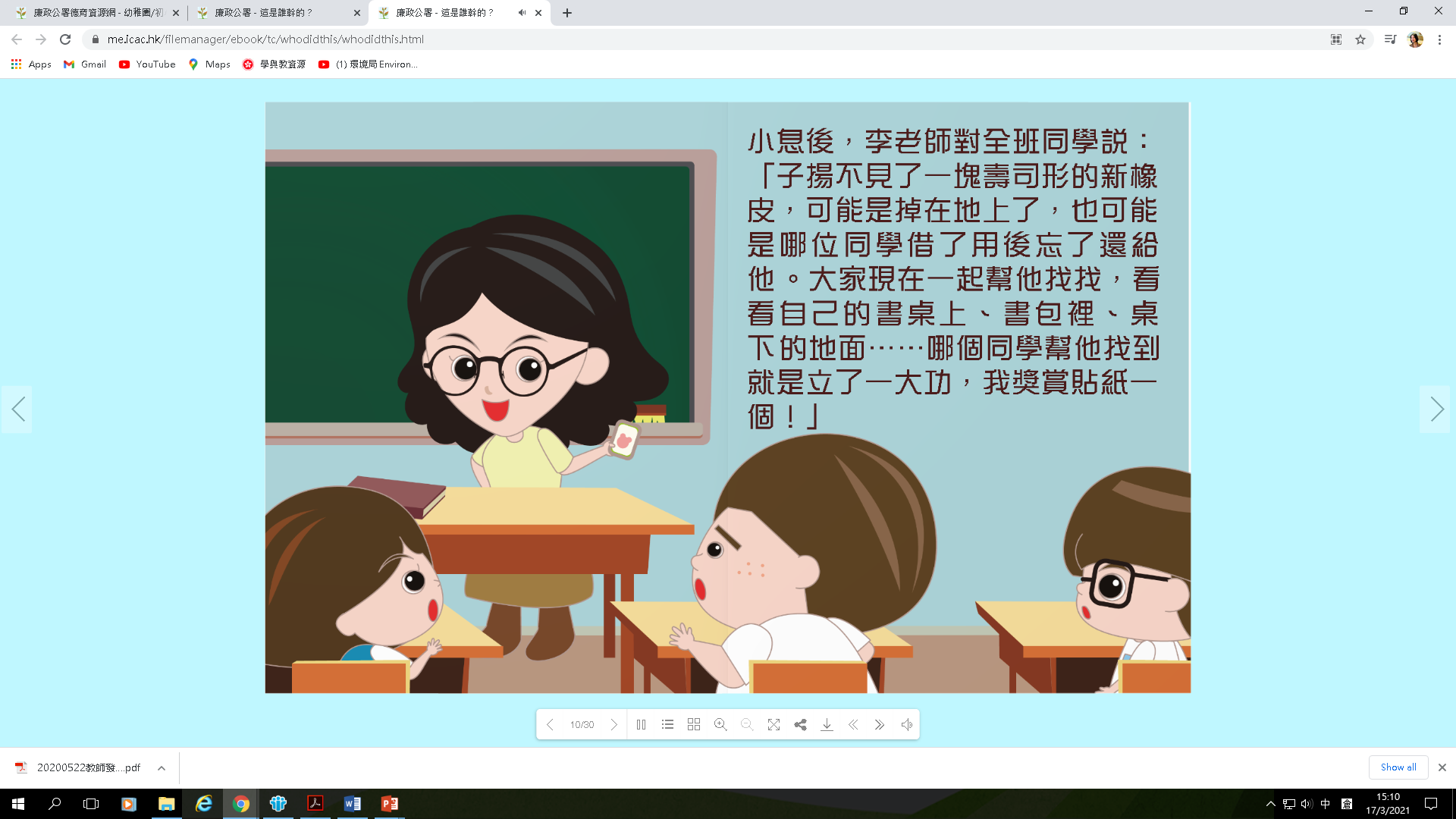 圖片來源：廉政公署《這是誰幹的》
[Speaker Notes: 與學生一同閱讀電子有聲故事書（第二部分）後，向學生提出思考問題
繪本來源：廉政公署
繪本名稱：《這是誰幹的》 （第10至19頁）
網　　址：https://me.icac.hk/filemanager/ebook/tc/whodidthis/whodidthis.html]
情境討論（第二部分）
子揚的橡皮擦被發現在小聰的書包裏，小聰當時有甚麼感受？
小聰擔心得哭起來了。如果你是小聰的同學，你會怎樣做？
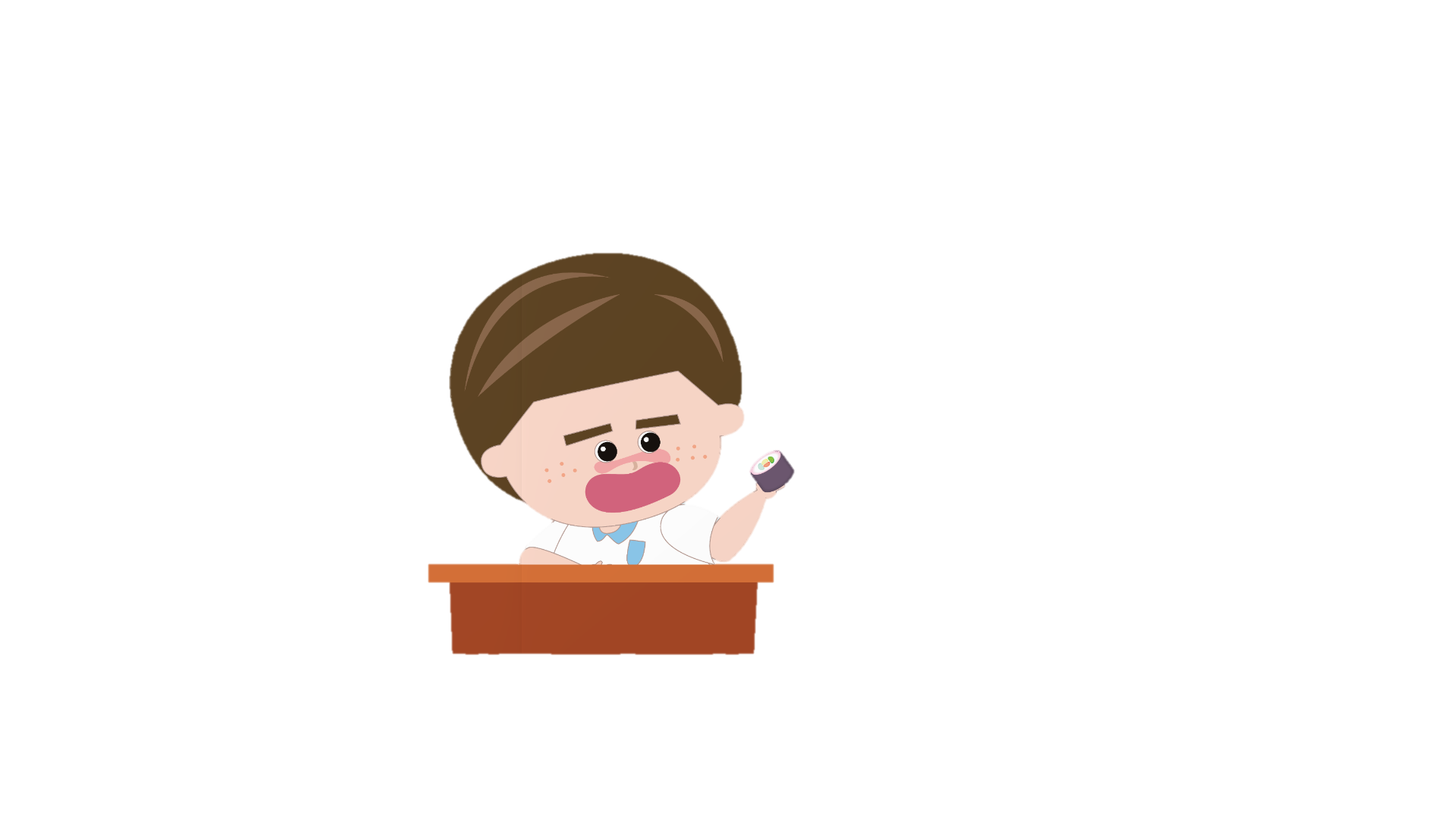 圖片來源：廉政公署《這是誰幹的》
[Speaker Notes: 討論問題旨在引導學生代入小聰的角度，讓學生明白朋輩壓力對當事人的心理影響，並由此學會培養同理心，善待他人。

教師在引導學生討論時，可以提示學生注意小聰的表情，讓學生代入角色，感同身受小聰的情緒，從而帶出人人都希望他人明白自身的處境和委屈，得人友善對待。

透過小聰的故事，教師可以提醒同學，作為旁觀者，不應起哄，以免令當事人情緒進一步受壓。另外，遇事時，應先停一停，想一想，不應冤枉他人，應多了解事件發生的原委、心平氣和地幫助小聰、子揚回顧當日發生的點滴，嘗試探尋真相，亦可以陪同小聰向老師求助、解釋。]
有聲故事書分享（第三部分）
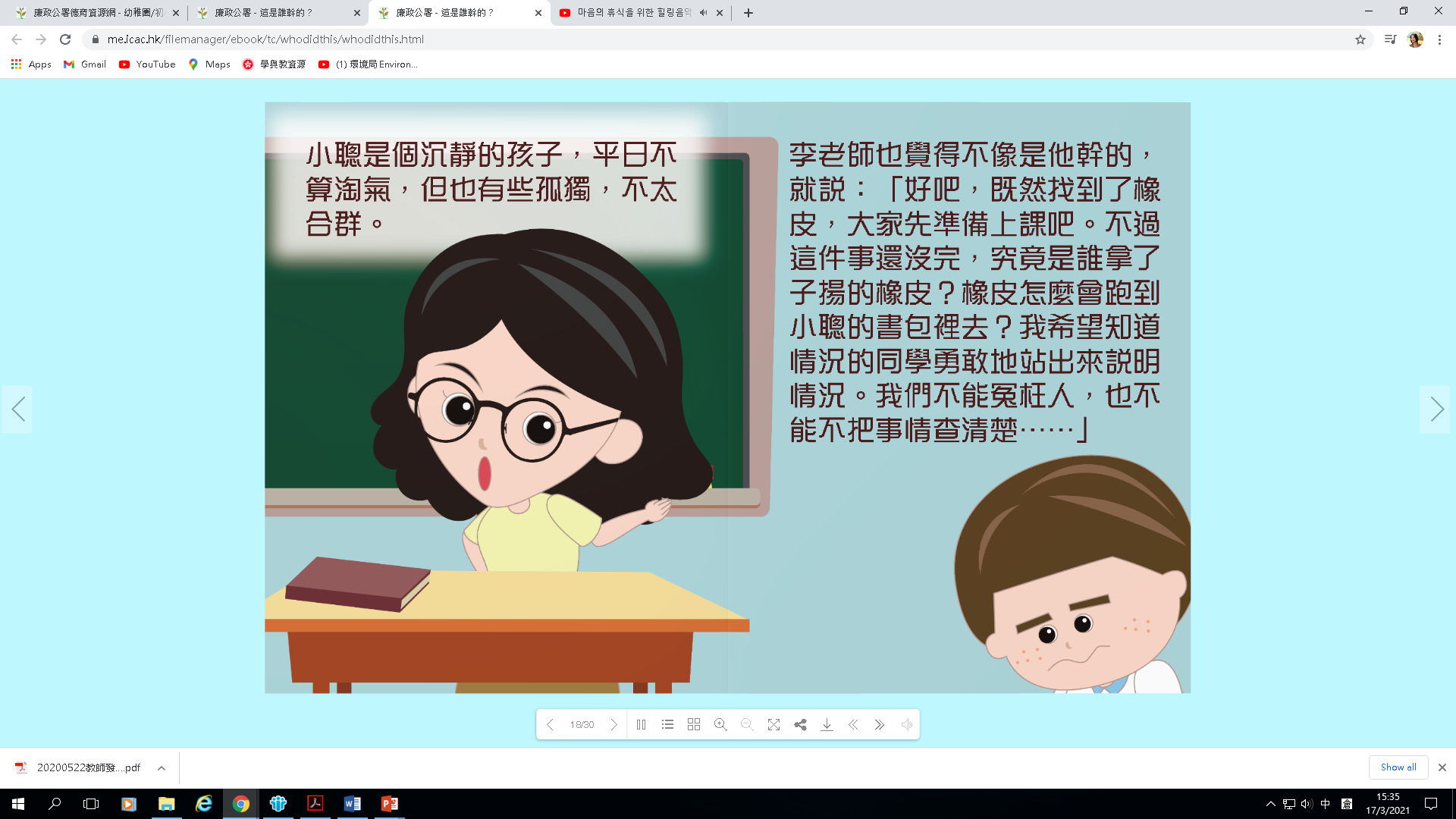 圖片來源：廉政公署《這是誰幹的》
[Speaker Notes: 與學生一同閱讀電子有聲故事書（第三部分）後，向學生提出思考問題
繪本來源：廉政公署
繪本名稱：《這是誰幹的》 （第20至27頁）
網　　址：https://me.icac.hk/filemanager/ebook/tc/whodidthis/whodidthis.html]
情境討論（第三部分）
謙仔的行為對其他同學帶來了甚麼不便？
謙仔知道自己做錯了，你認為他為甚麼會立即認錯？
如果你是子揚，你會原諒謙仔嗎？為甚麼？
你怎樣看謙仔與同學開的玩笑？為甚麼？
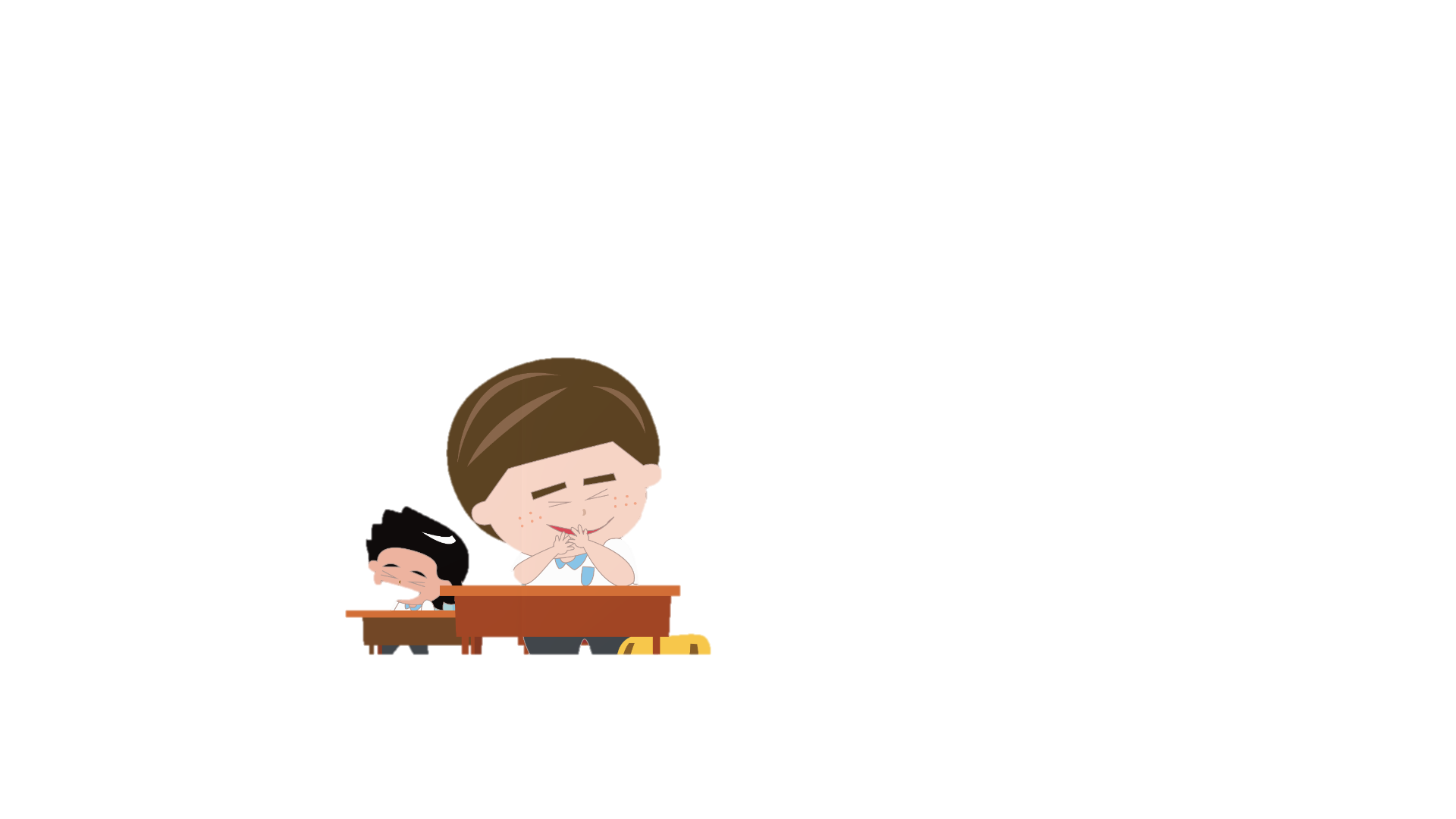 圖片來源：廉政公署《這是誰幹的》
[Speaker Notes: 討論問題旨在引導學生代入小聰的角度，讓學生明白朋輩壓力對當事人的心理影響，並由此學會培養同理心，善待他人。

教師在引導學生討論時，可以提示學生注意小聰的表情，讓學生代入角色，感同身受小聰的情緒，從而帶出人人都希望他人明白自身的處境和委屈，得人友善對待。

透過小聰的故事，教師可以提醒同學，作為旁觀者，不應起哄，以免令當事人情緒進一步受壓。另外，遇事時，應先停一停，想一想，不應冤枉他人，應多了解事件發生的原委、心平氣和地幫助小聰、子揚回顧當日發生的點滴，嘗試探尋真相，亦可以陪同小聰向老師求助、解釋。]
反思問題
在學校生活中，我們應怎樣與同學相處呢？
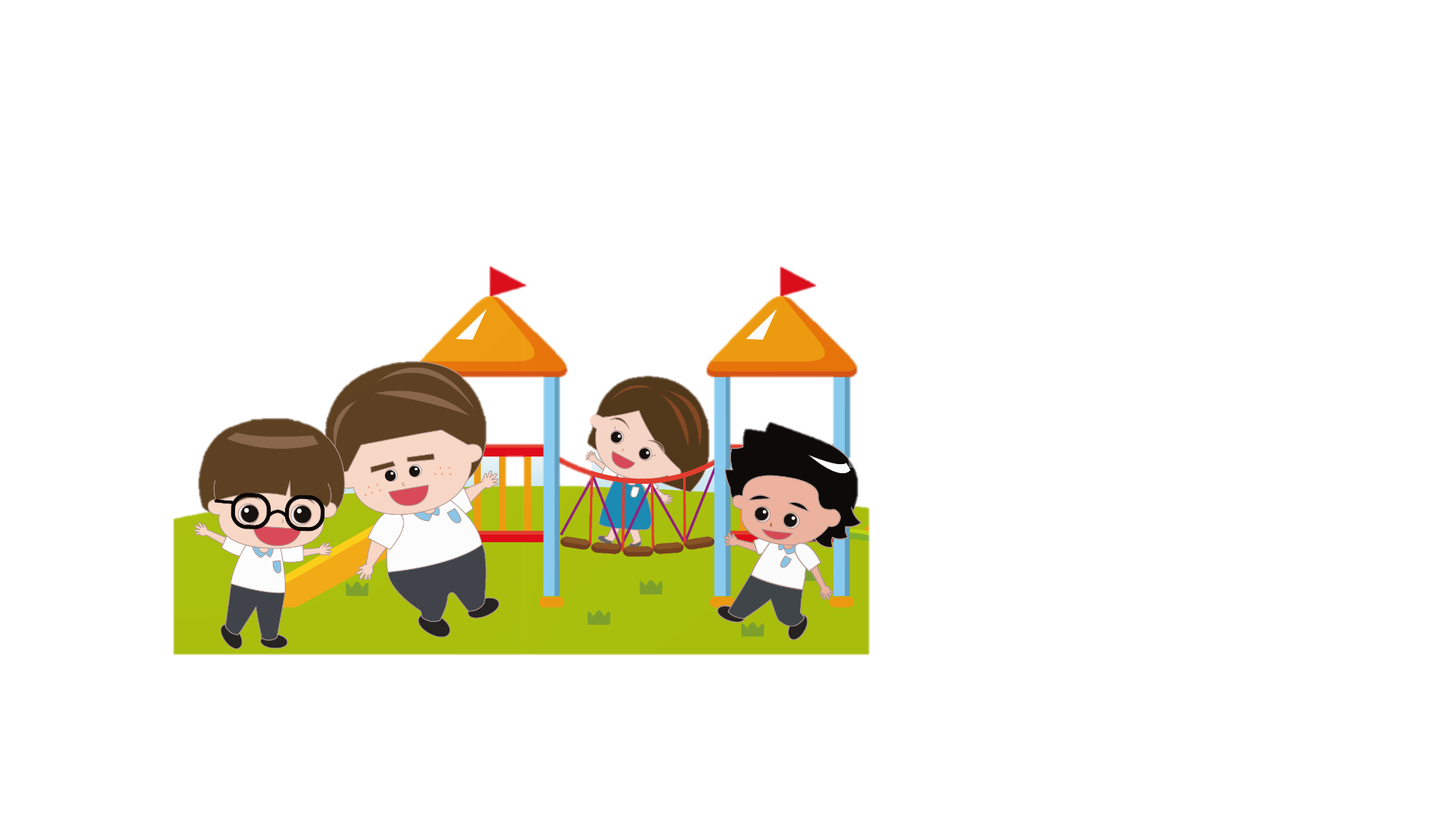 圖片來源：廉政公署《這是誰幹的》
[Speaker Notes: 教師需要留意班級內學生朋輩之間的關係，並引導學生在人際交往中，應保持同理心、尊重他人的態度，亦需要檢討自己有沒有需要改善的地方，以利與同學建立良好的人際關係。]
小芳今天第一日上學，小息時留在課室座位中，看似有點不開心。
角色扮演(一)
留意一下小芳，她有甚麼需要呢？
你會怎樣做？
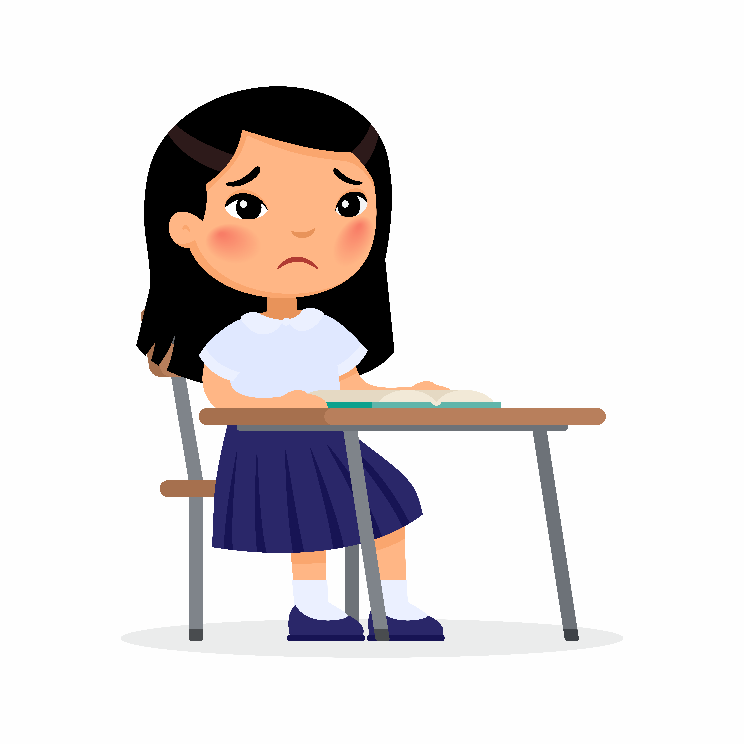 圖片來源: http://www.freepik.com
[Speaker Notes: 教師可按班上情況，分組進行討論及角色扮演。

教師宜帶領學生思考與人相處的態度，藉角色扮演幫助學生了解小芳的需要，提醒學生應以同理心考慮對方的需要及感受，並作出相應的行動。例如：
小芳可能因陌生而感到害怕，「我」可以主動與小芳聊天，看看她有甚麼需要協助，也可以陪她到學校不同地方參觀等。]
家明不斷在書包中找東西，他似乎忘記了帶筆盒。
角色扮演(二)
留意一下家明，家明有甚麼需要呢？
你會怎樣做？
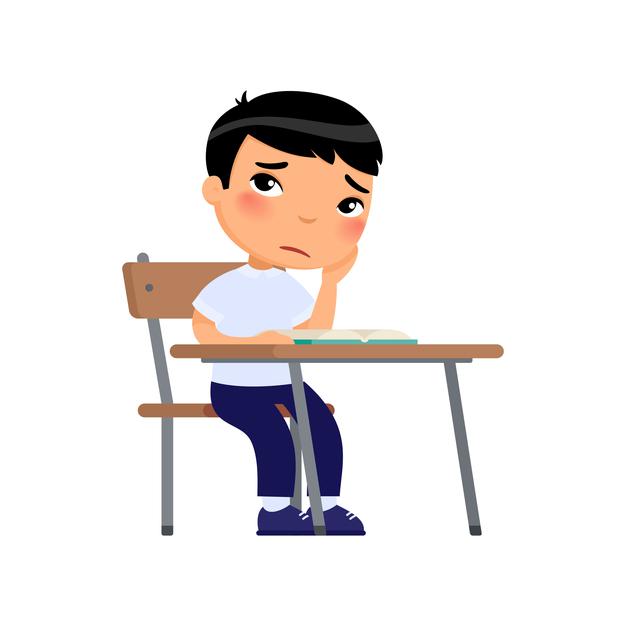 圖片來源: http://www.freepik.com
[Speaker Notes: 教師可按班上情況，分組進行討論及角色扮演。

教師宜帶領學生思考與人相處的態度，藉角色扮演幫助學生了解家明的需要，提醒學生應以同理心考慮對方的需要及感受，並作出相應的行動。例如：
家明擔心自己沒有文具用，同學可以提議他請老師幫忙 或 可以借出額外的鉛筆給家明，請他放學時歸還。]
總結
我們考慮別人的需要及感受，多尊重及關懷別人，有助我們與同學建立良好的關係。
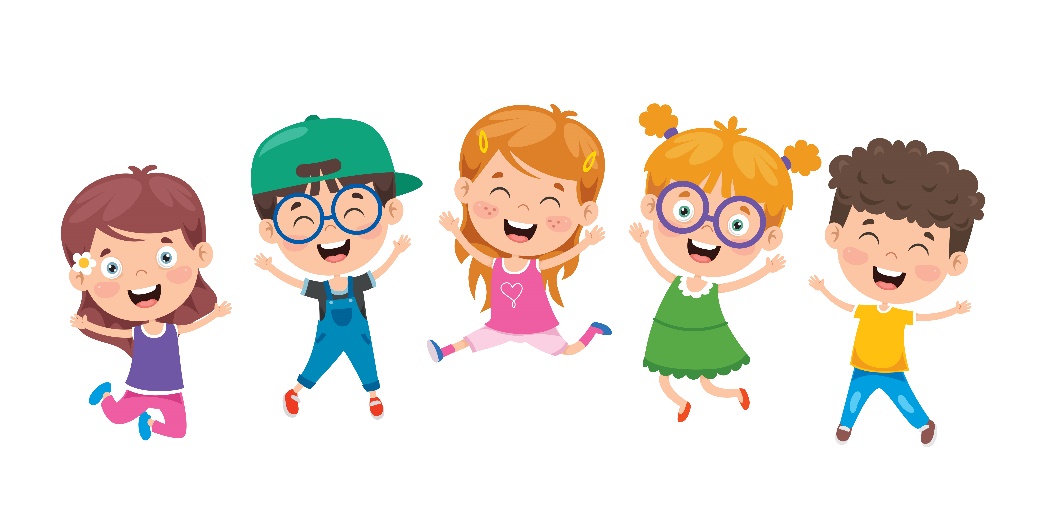 圖片來源: http://www.freepik.com
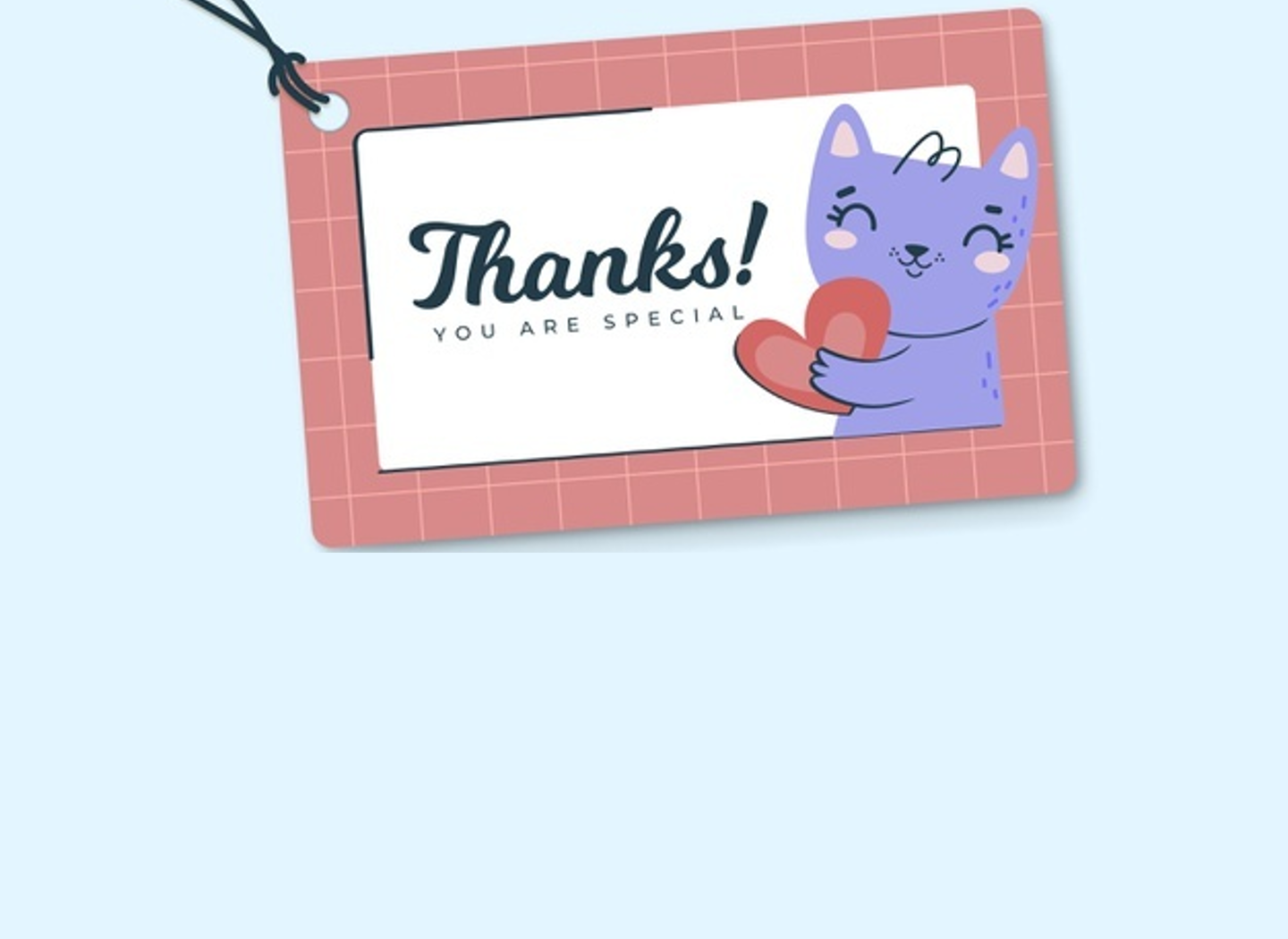 延伸活動：「心意相互送」
請向班上同學送上心意卡，並寫上祝福、關懷或謝意。
[Speaker Notes: 我們與人相處時，除了要真誠待人外，還要多顧及別人的感受，教師可安排學生進行「心意相互送」活動。

活動指引：
在活動前，教師宜重提學生日常相處的事情，以引起回憶，鼓勵學生向對方表達心意。
學生每人有一張心意咭，可向班上一位同學寫上誠心的祝福、暖暖的關懷或衷心的謝意等，然後繪畫心意咭的封面。
學生完成心意咭後，教師可將學生作品貼在壁報板上，以提醒學生時時刻刻都要以關懷、真誠的態度與人相處。

學生請在心意咭上繪畫美麗的圖畫和寫上自己的心意。
參考字句：
誠心的祝福：考試加油、身體健康……
暖暖的關懷：保重身體、小心着涼……
衷心的謝意：感謝對方指導功課、曾給予自己幫忙……]